Práctica de valores en mi comunidad
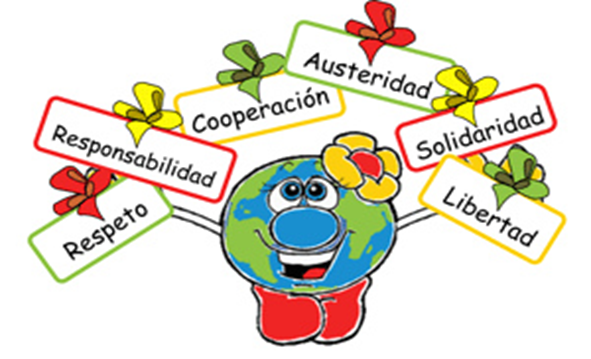 VALORES
Amor del padre hacia su hijo
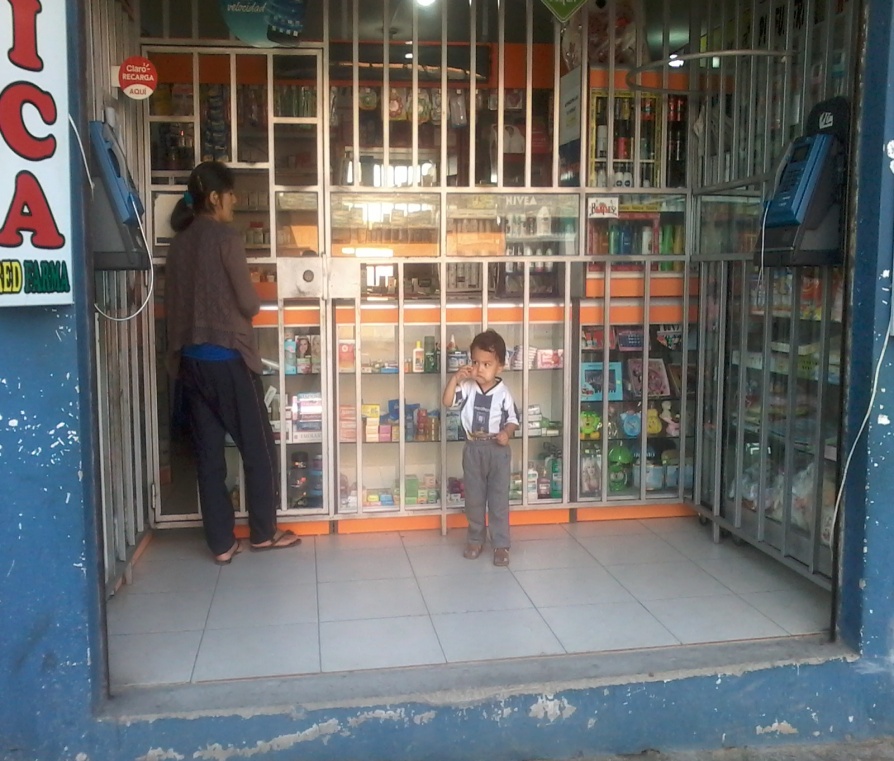 Responsabilidad de velar  por la salud de su hijo
Trabajo a pesar de su edad
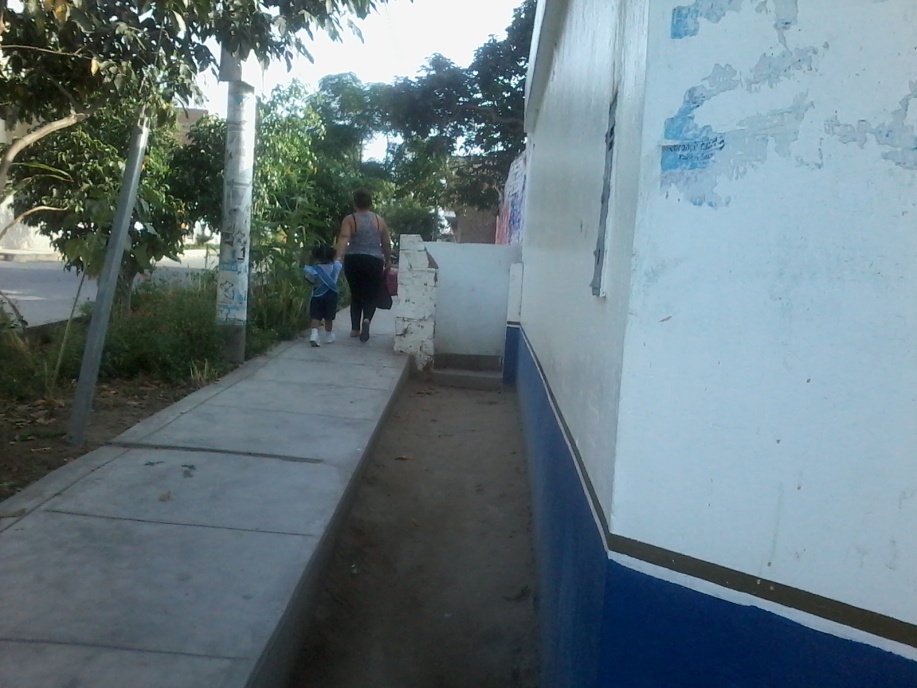 Responsabilidad por la educación de su hijo
Convivencia y amor en la familia
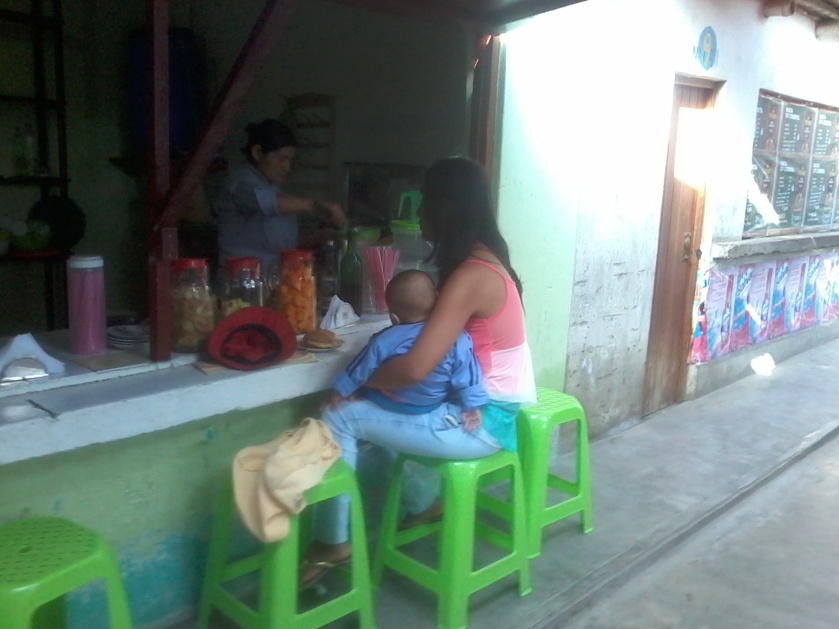 Responsabilidad por  la alimentación de su hijo
Responsabilidad por  trabajar  en especial de un adolescente y no seguir malos pasos
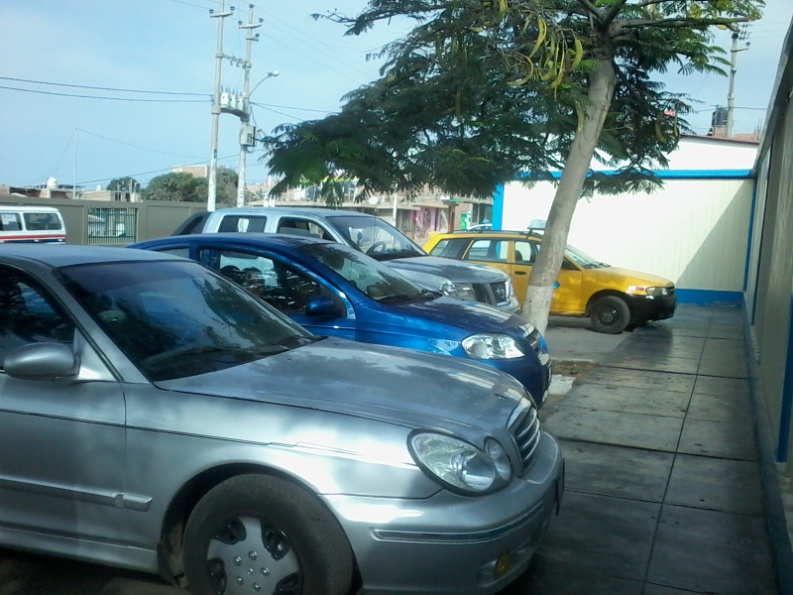 Respeto por la ley
Anti valores
El no respeto a su vida
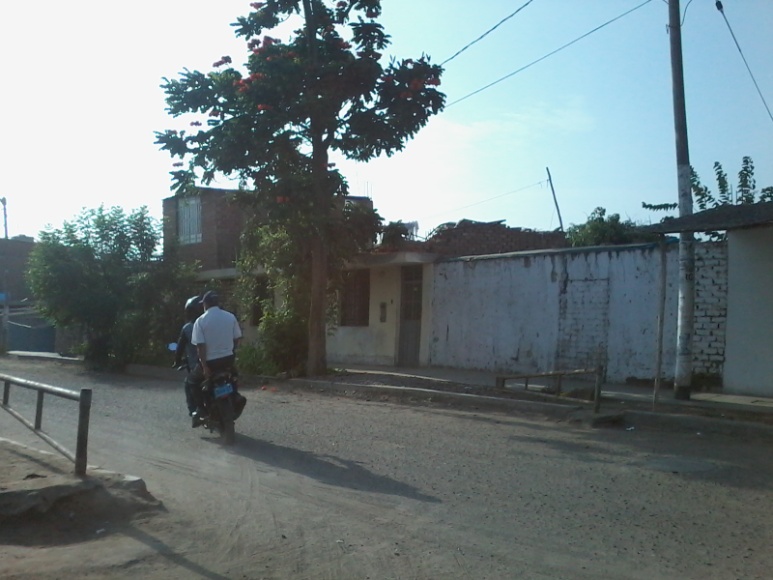 El incumplimiento de la ley
Falta de responsabilidad y respeto por su vida y la vida de su hijo
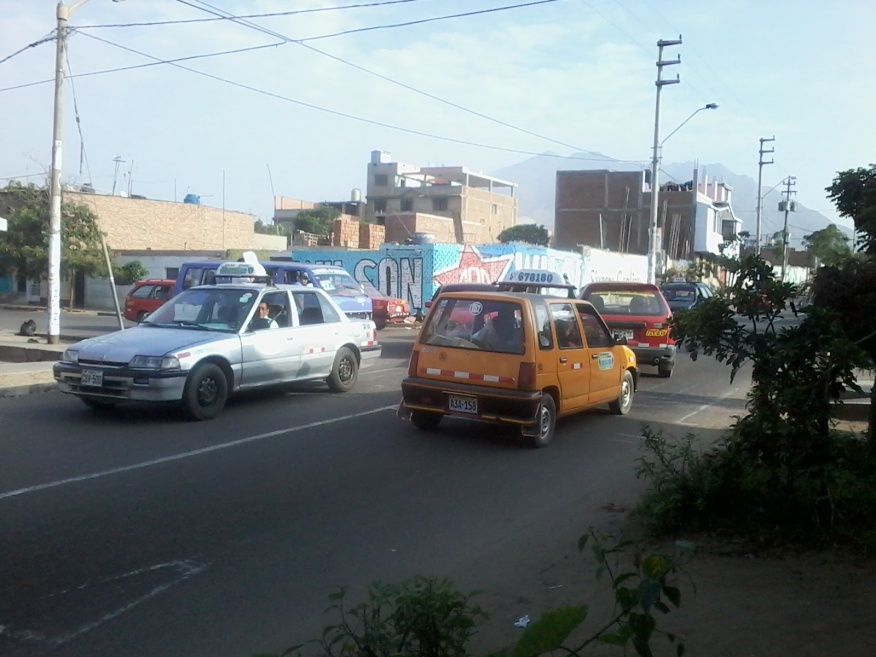 Irresponsabilidad de los conductores
Irresponsabilidad de peatones
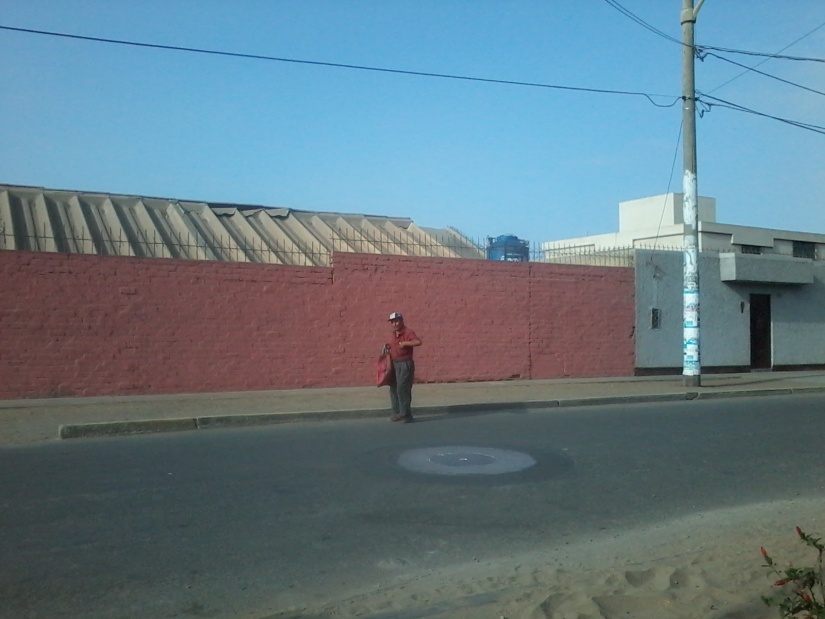 Falta de solidaridad
Incumplimiento de la ley
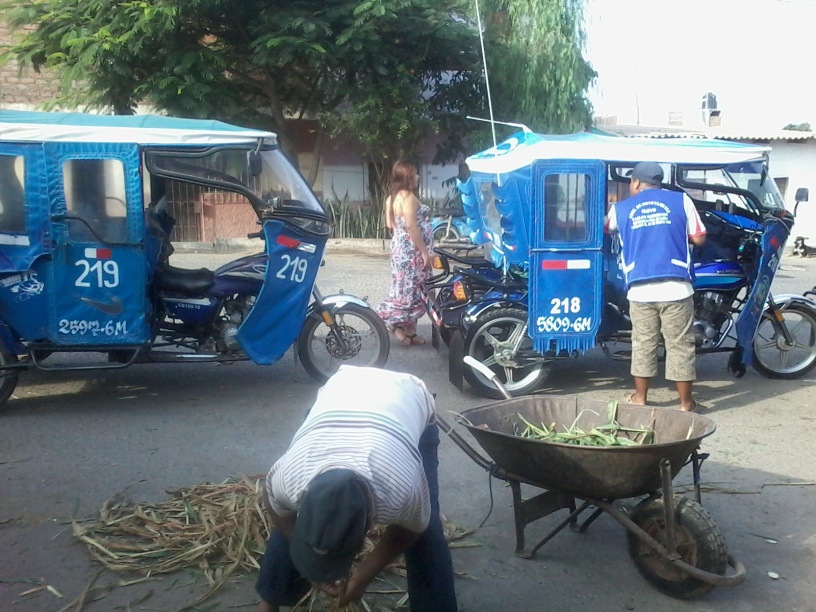 Transgresión a la ley
Falta de solidaridad
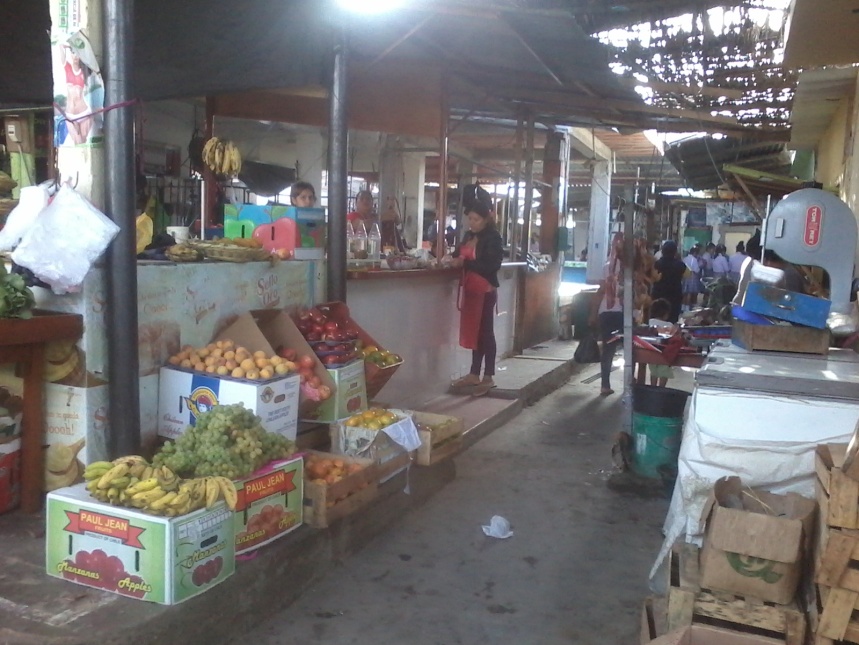 Falta de cuidado de su salud y la de sus clientes
Hedonismo porque se envician por conseguir dinero fácil sin trabajar
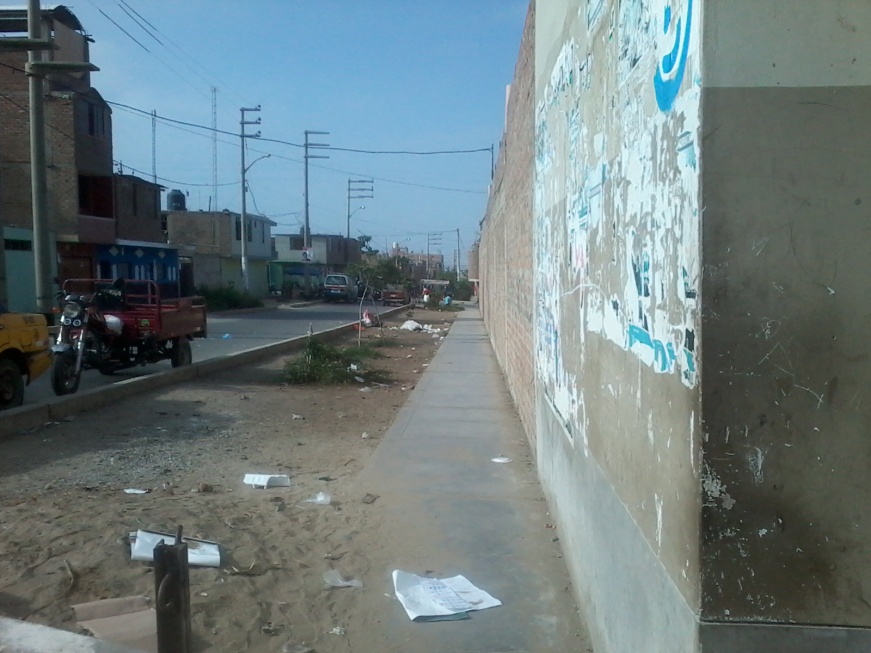 Contaminación
Recuerda:
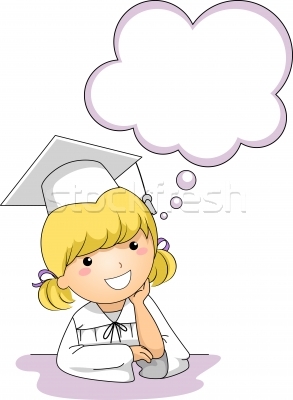